Ответы к
 кроссворду
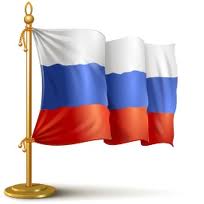 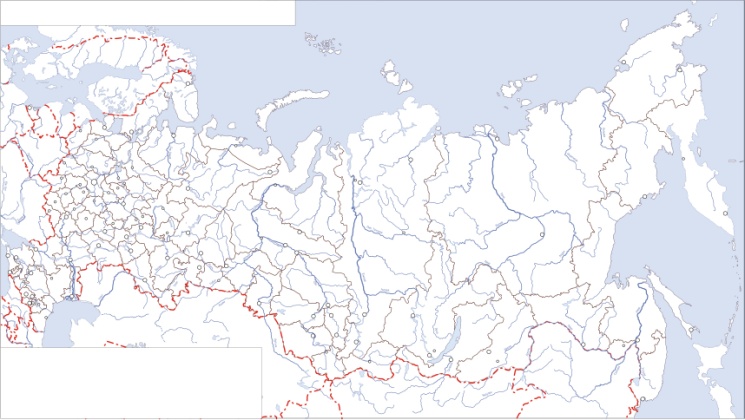 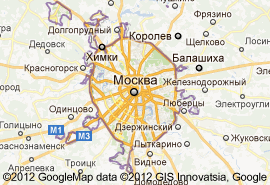 У 

К
АРТЫСТРАНЫ
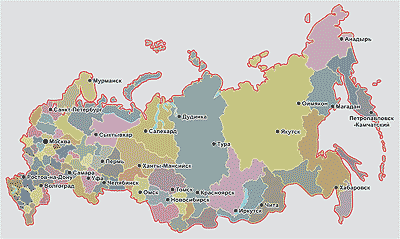 УУУУУУУУУ
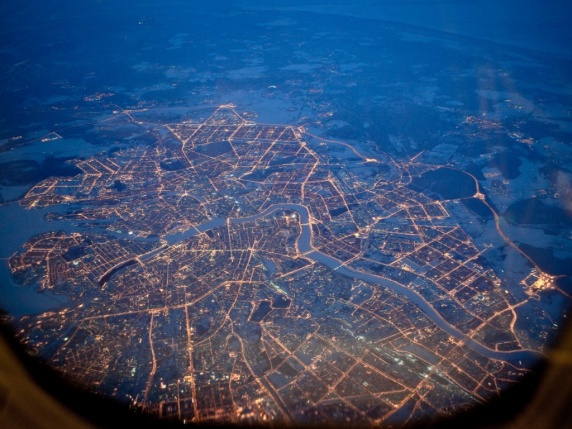 По вертикали:
По горизонтали:
1.Самое большое и чистое озеро.
2.Какое озеро называют «Ладога-матушка»?
3.На каком материке расположена Россия?
4.Столица России.
1.Самые красивые горы.
2.Какая река получила название «Тихий»?
3.На берегу какой реки стоит город Санкт-Петербург?
4.Самая высокая гора?
5.Как называется наша страна?
6.Какую реку в народе называют «Батюшкой»?
Широка страна моя родная,Много в ней лесов, полей и рек!